JEOPARDY     JEOPARDY     JEOPARDY     JEOPARDY     JEOPARDY     JEOPARDY     JEOPARDY     JEOPARDY JEOPARDY     JEOPARDY     JEOPARDY     JEOPARDY     JEOPARDY     JEOPARDY  JEOPARDY     JEOPARDY     JEOPARDY     JEOPARDY     JEOPARDY
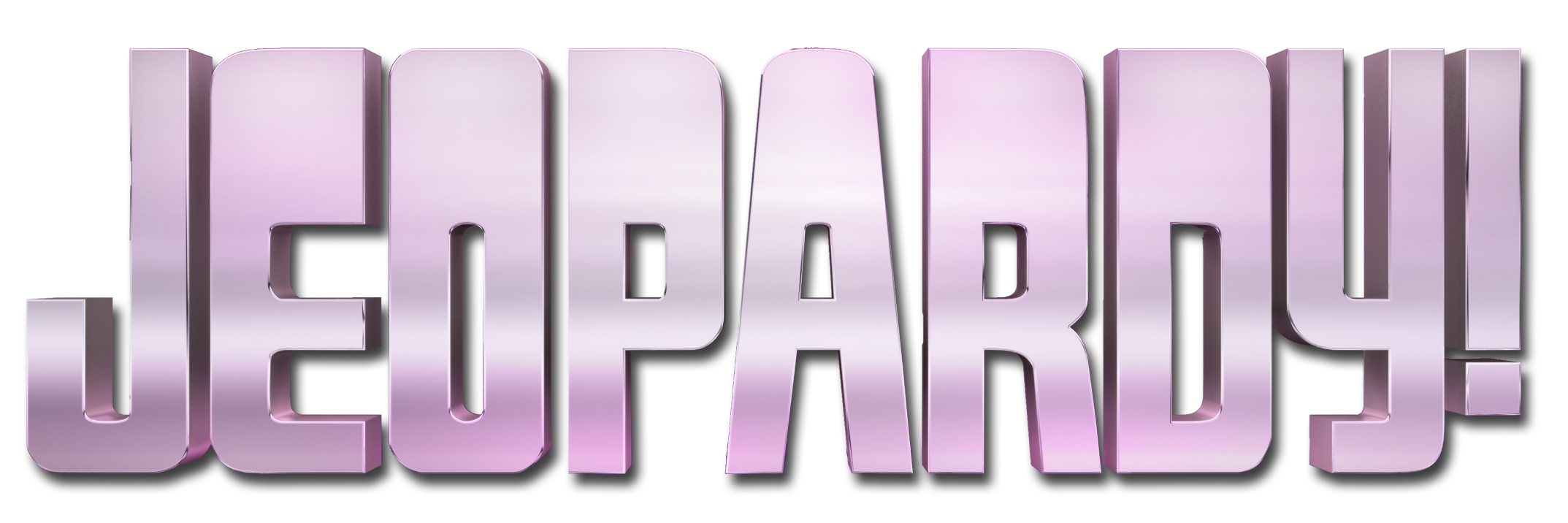 JEOPARDY     JEOPARDY     JEOPARDY     JEOPARDY     JEOPARDY     JEOPARDY     JEOPARDY     JEOPARDY JEOPARDY     JEOPARDY     JEOPARDY     JEOPARDY     JEOPARDY     JEOPARDY  JEOPARDY     JEOPARDY     JEOPARDY     JEOPARDY     JEOPARDY
[Speaker Notes: Family Feud Template
Introduction Slide – Family Feud!]
HERE ARE TODAY’S CATEGORIES
[Speaker Notes: Family Feud Template
Introduction Slide – Family Feud!]
The Mythical North
Solving the South’s Problems
Whose regulation is it anyway?
Peripheral Vision
Water Warriors
Solving the South’s Problems
The Mythical North
Those regulation is it anyway?
Water Warriors
Peripheral Vision
$200
$200
$200
$200
$200
$400
$400
$400
$400
$400
$600
$600
$600
$600
$600
$800
$800
$800
$800
$800
$1000
$1000
$1000
$1000
$1000
FINAL JEOPARDY
Northern California conserved this percentage of water in 2018.
What is 25%.
The number of adjudicated groundwater basins in Northern California.
What is the one?
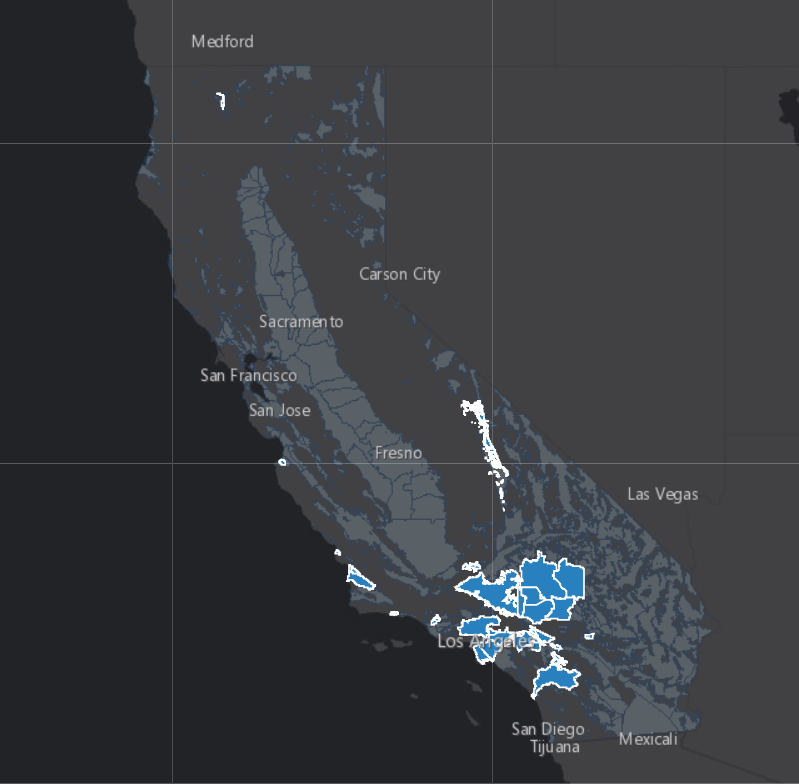 Adjudicated Basins
Over 50% imported water is served to this area.
What is the Bay Area?
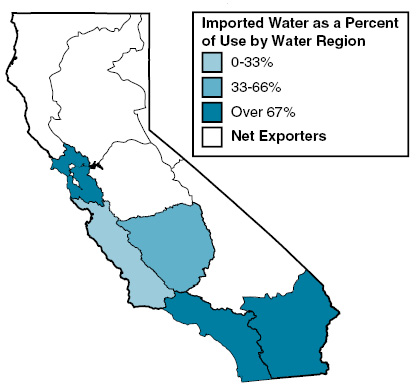 In 2008 this fish resulted in cutting back 1/3 of state water supplies from the bay delta.
What is the Delta Smelt?
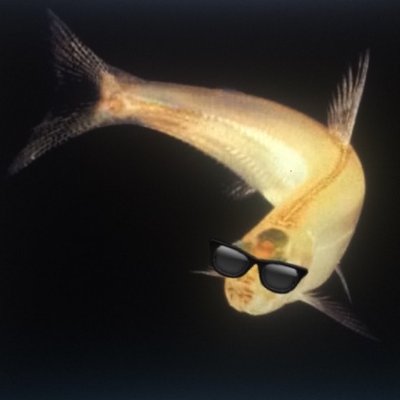 This will be the first potable reuse project in Northern California.
What is Monterey One Water?
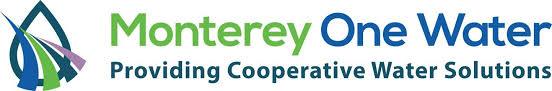 This is the largest planned potable reuse project in the world.
What is the MWD-LACSD Regional Recycled Water Project (150 MGD)?
This was the first permit to inject 100% recycled water for indirect potable reuse.
What is West Basin Municipal Water District West Coast Barrier Injection?
This is the largest desalination plant in North America.
What is Carlsbad-Poseidon 50 MGD Ocean Desal Facility (50 MGD)?
This nick-name was given to the Southern California resident who managed to use 11.8 million gallons of water in a single year.
Who is the Wet Prince of Bel Air?
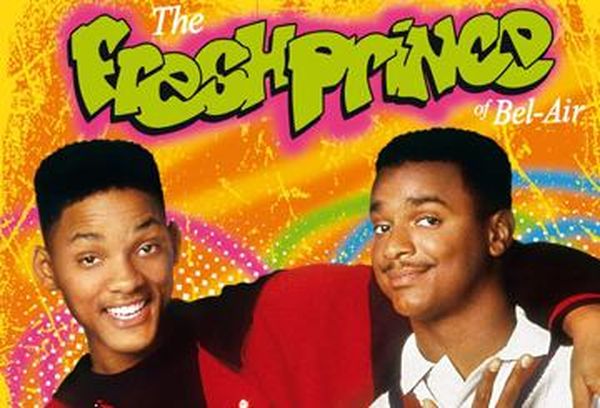 This is the largest potable reuse facility in the world.
What is the OCWD Groundwater Replenishment System?
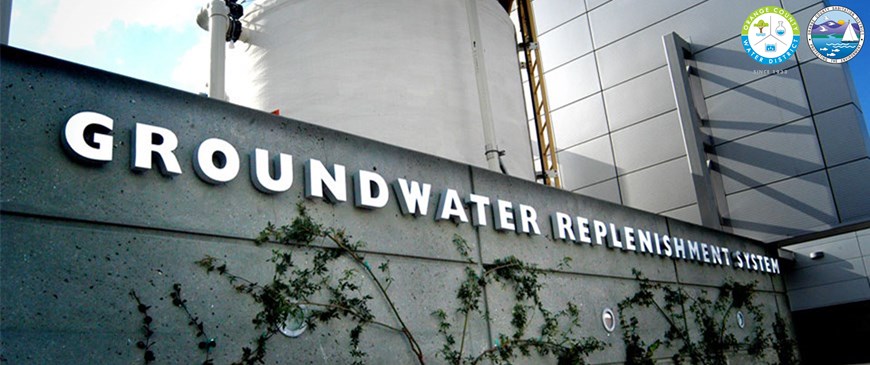 These major laws transformed environmental regulations in the 1970s.
What is the decade of the Environmental Revolution – ESA, NEPA, CEQA, CWA?
The date of Governor Brown's declaration of 25% mandatory water use.
When is April 1, 2015?
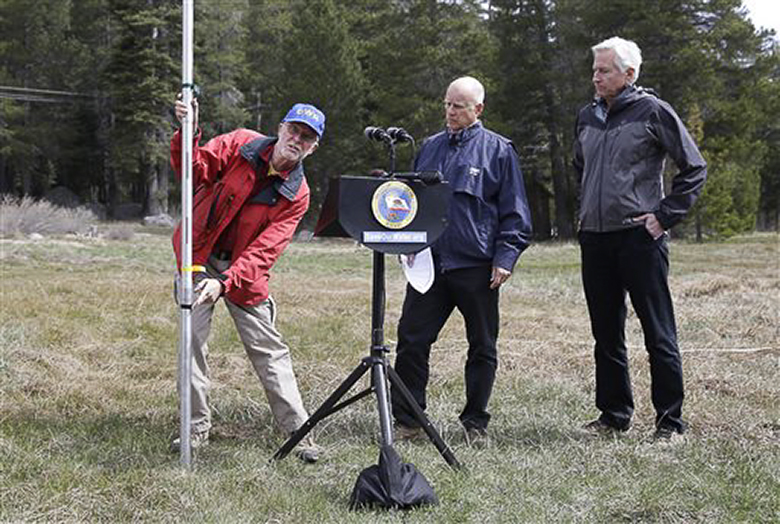 This is the first permitted reservoir water augmentation facility in CA.
What is Pure Water San Diego?
This is the estimated cost to comply with MS4 requirements in Los Angeles County.
What is $22B?
Imported water TDS levels can get a surface reservoir on this list of impaired water bodies.
What is the 303(d) list?
This controversial project aims to provide reliable imported water.
What is WaterFix?
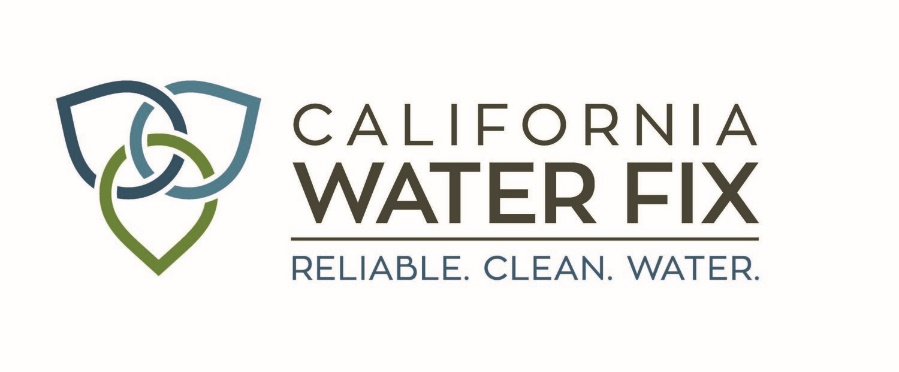 This independent state agency is one of the last approvals for WaterFix.
What is the Delta Stewardship Council?
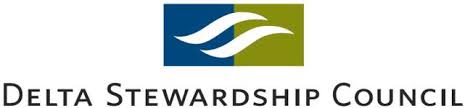 In 2016, MWD purchased this deliciously named delta island.
What is Bacon Island?
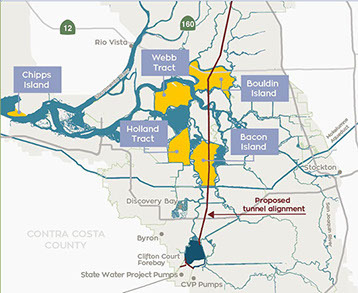 This judge ruled on the decision to cut water deliveries by 33% due to the Delta Smelt.
Who is Judge Oliver Wanger?
63% of California voted no on a 1982 Ballot measure for this water facility.
What is the Peripheral Canal?
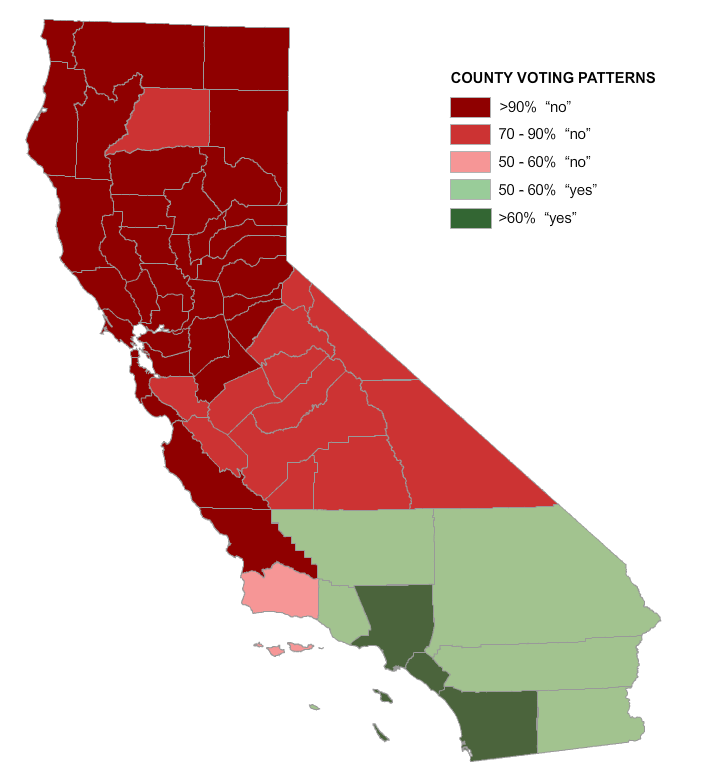 He was the self-taught civil engineer that was responsible for the first two imported water aqueducts of the 20th century.
Who was William Mulholland?
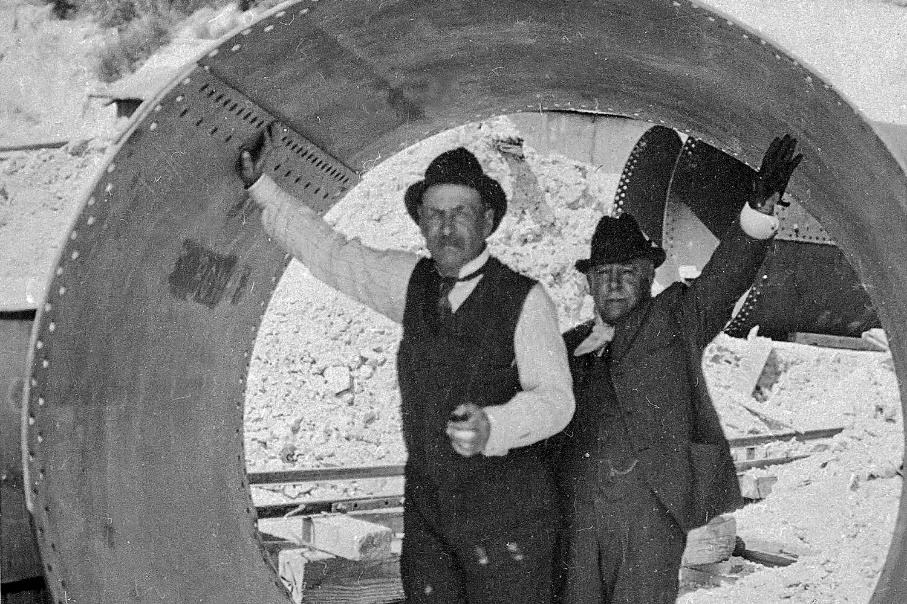 The famous quote “Whiskey is for drinking, water is for fighting over.” is attributed to this American writer.
Who is Mark Twain?
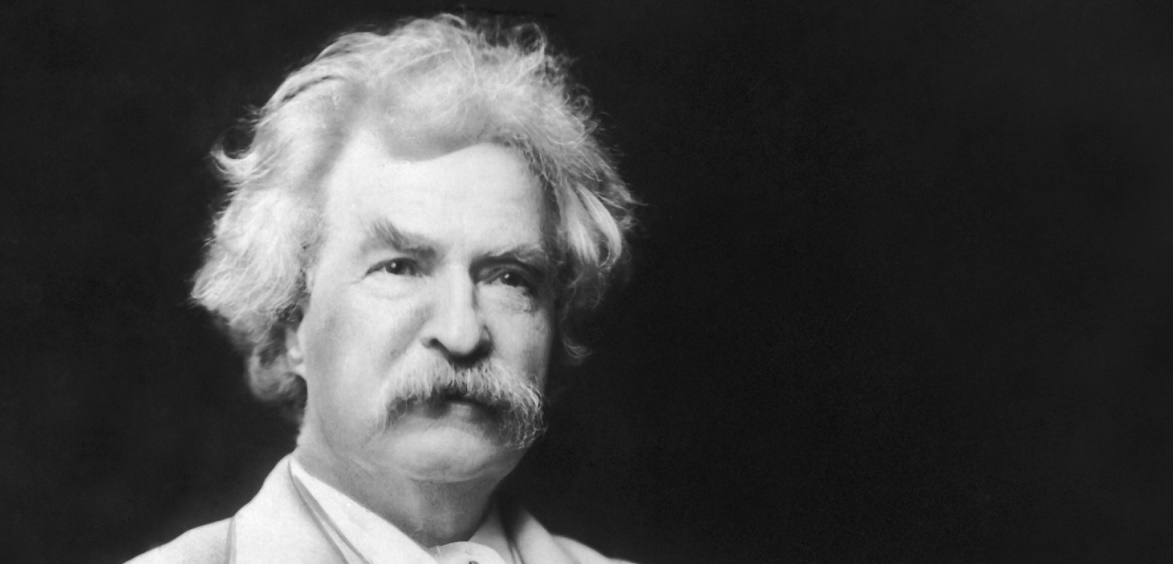 This Greek mathematician developed a method to determine the volume of an irregular object by using water.
Who is Archimedes?
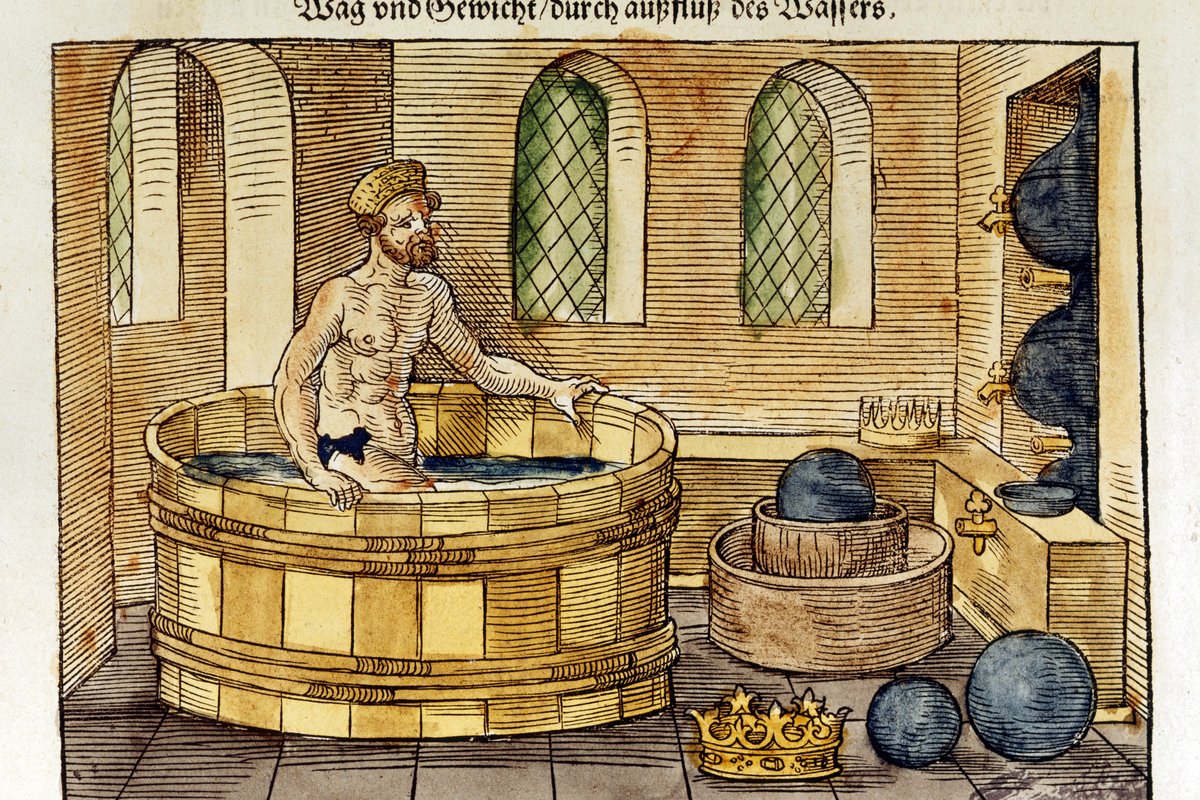 This environmentalist was the author of Cadillac Desert.
Who is Mark Reisner?
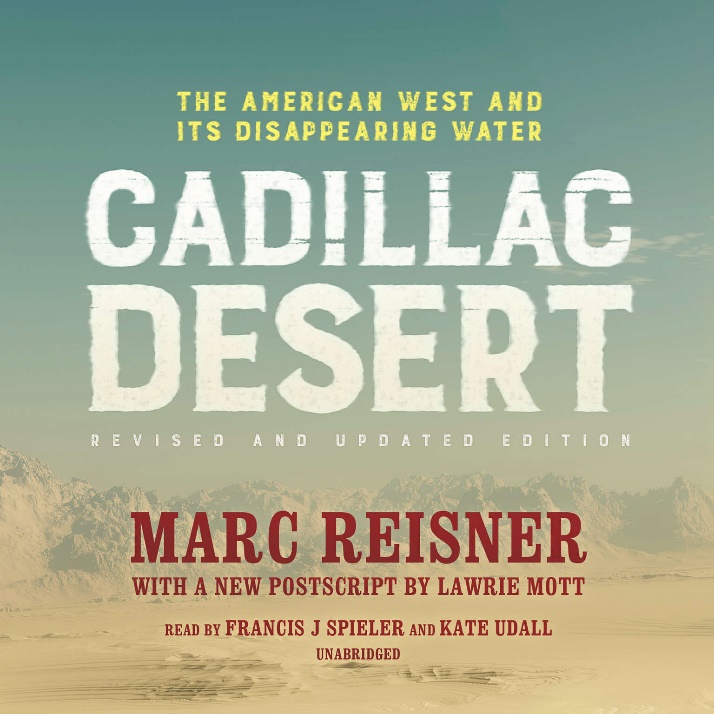 This General Manager was first to spend millions on “cash for grass” and said “we can’t conserve our way out of a massive drought on the Colorado River”.
Who is Pat Mulroy?
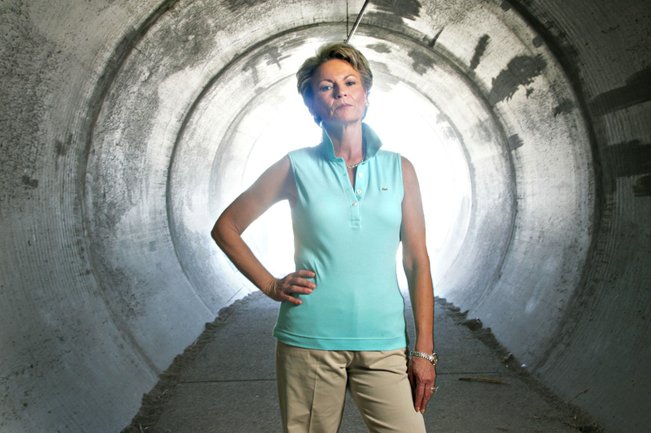 What accounts for ¼ of the water use in your home?
GO TO
ANSWER
(question)
Start Timer
Toilet
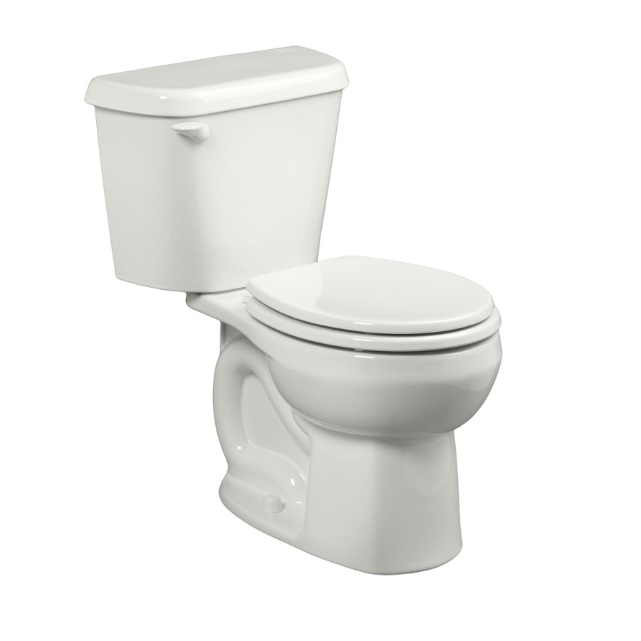